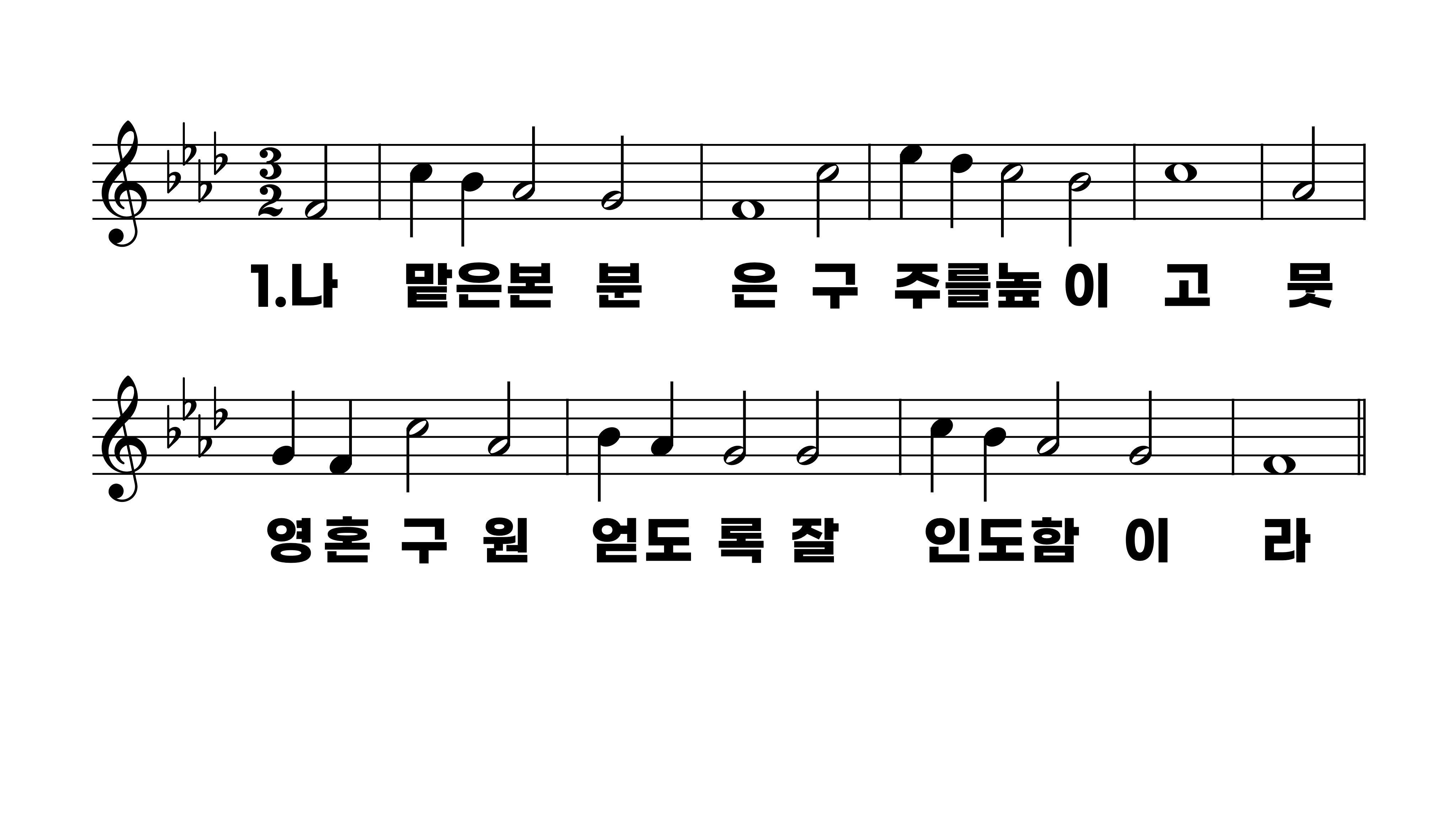 595장 나 맡은 본분은
1.나맡은본분
2.부르심받들
3.주앞에모든
4.나항상깨어
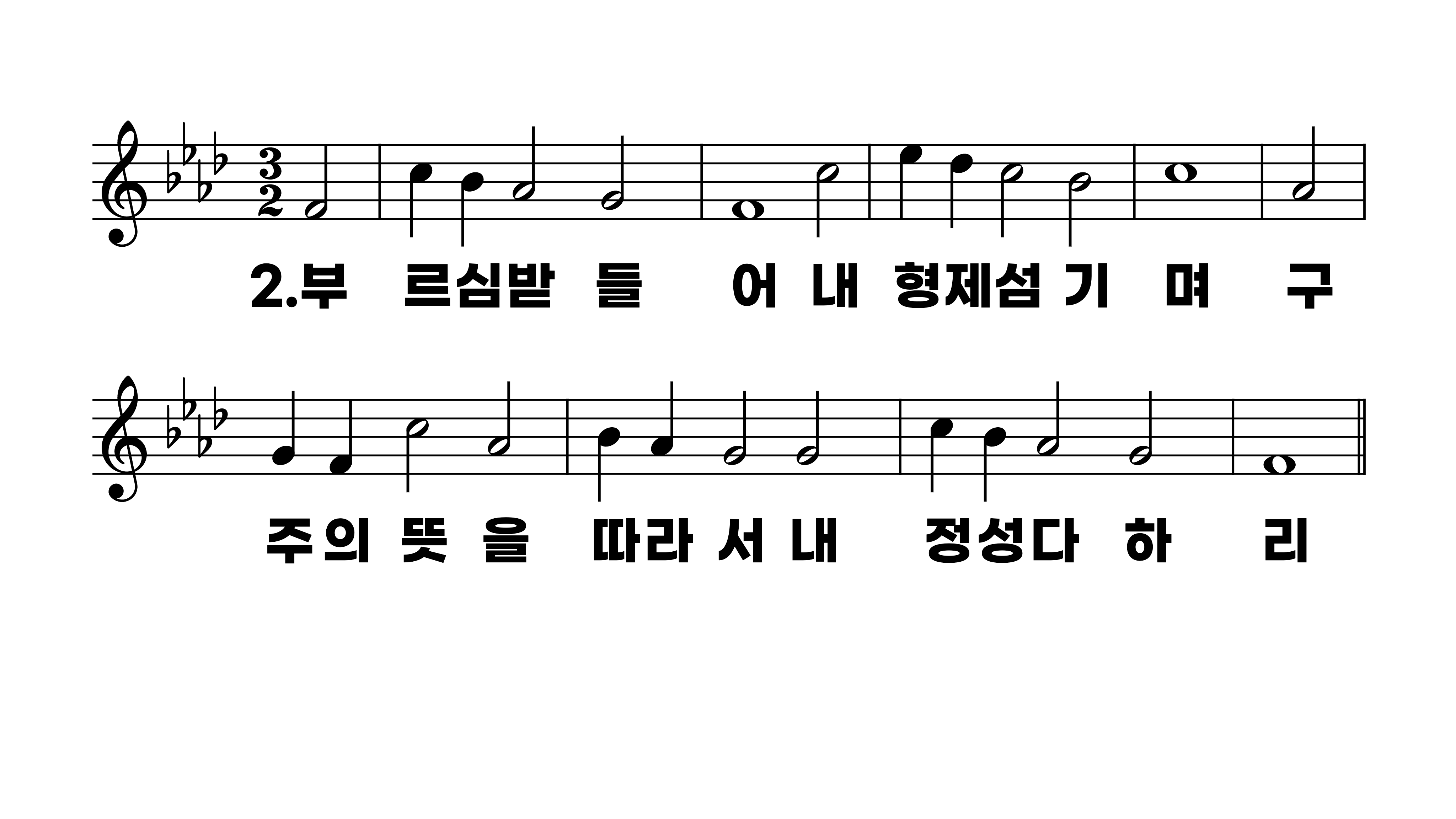 595장 나 맡은 본분은
1.나맡은본분
2.부르심받들
3.주앞에모든
4.나항상깨어
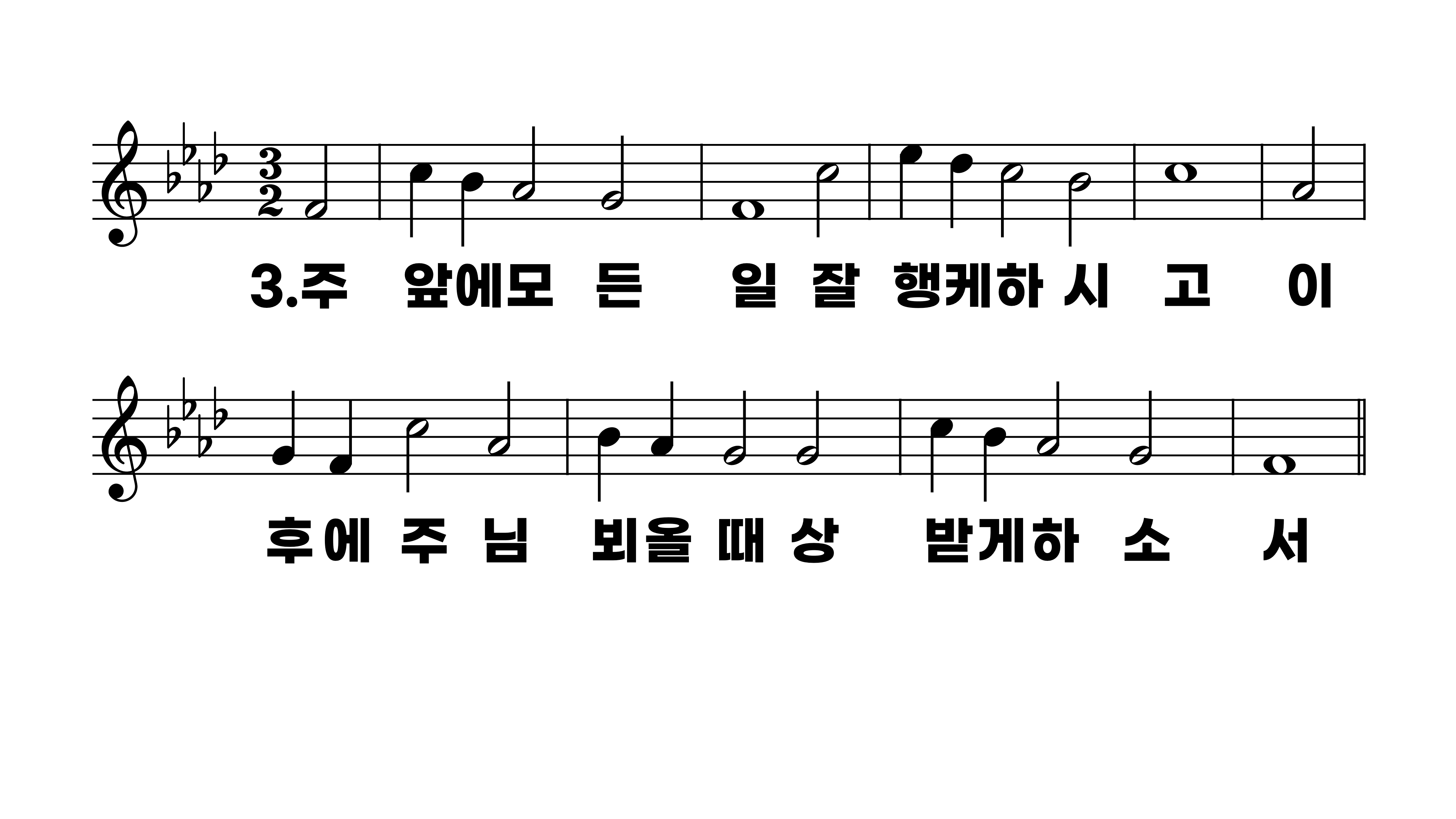 595장 나 맡은 본분은
1.나맡은본분
2.부르심받들
3.주앞에모든
4.나항상깨어
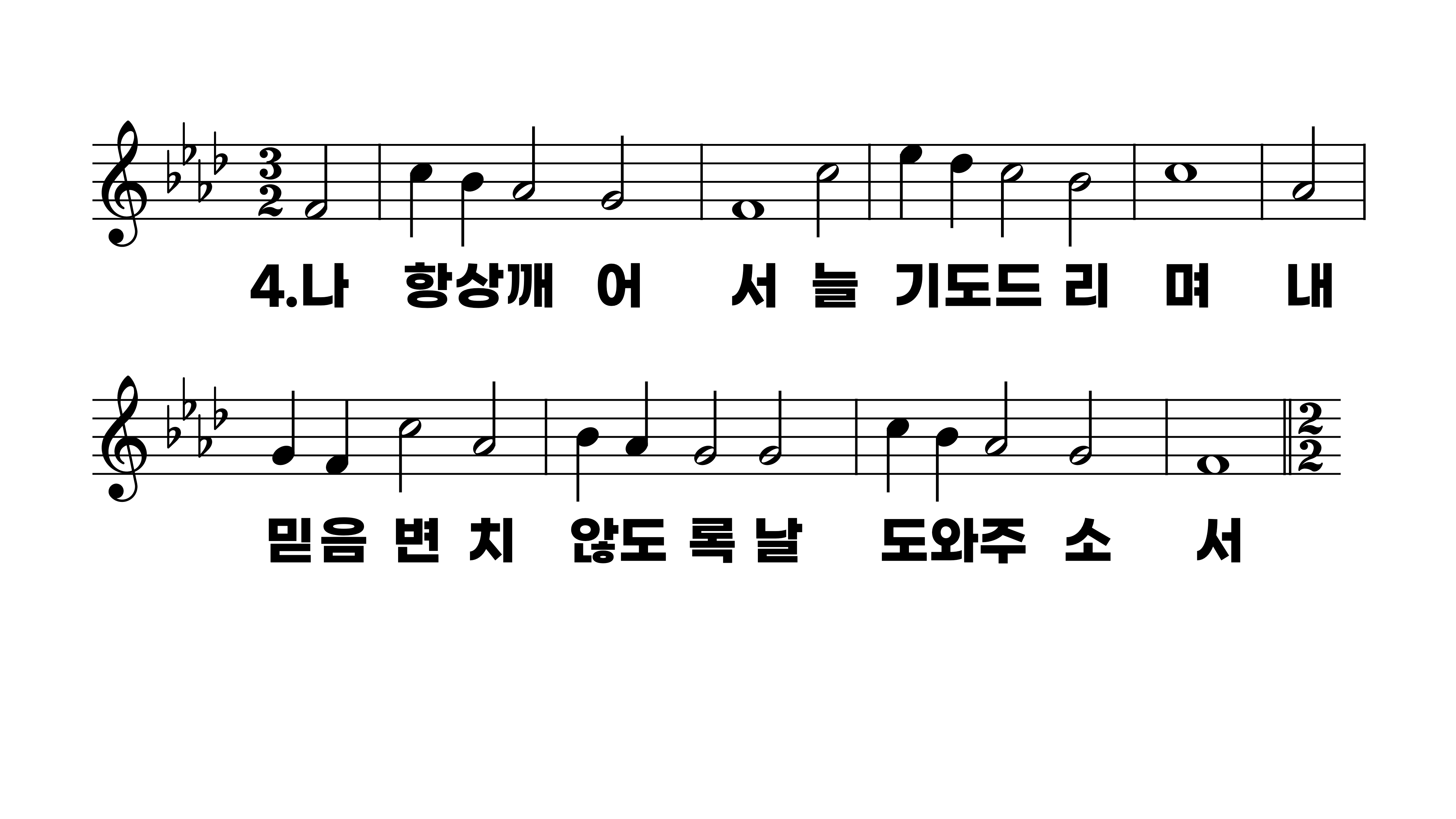 595장 나 맡은 본분은
1.나맡은본분
2.부르심받들
3.주앞에모든
4.나항상깨어
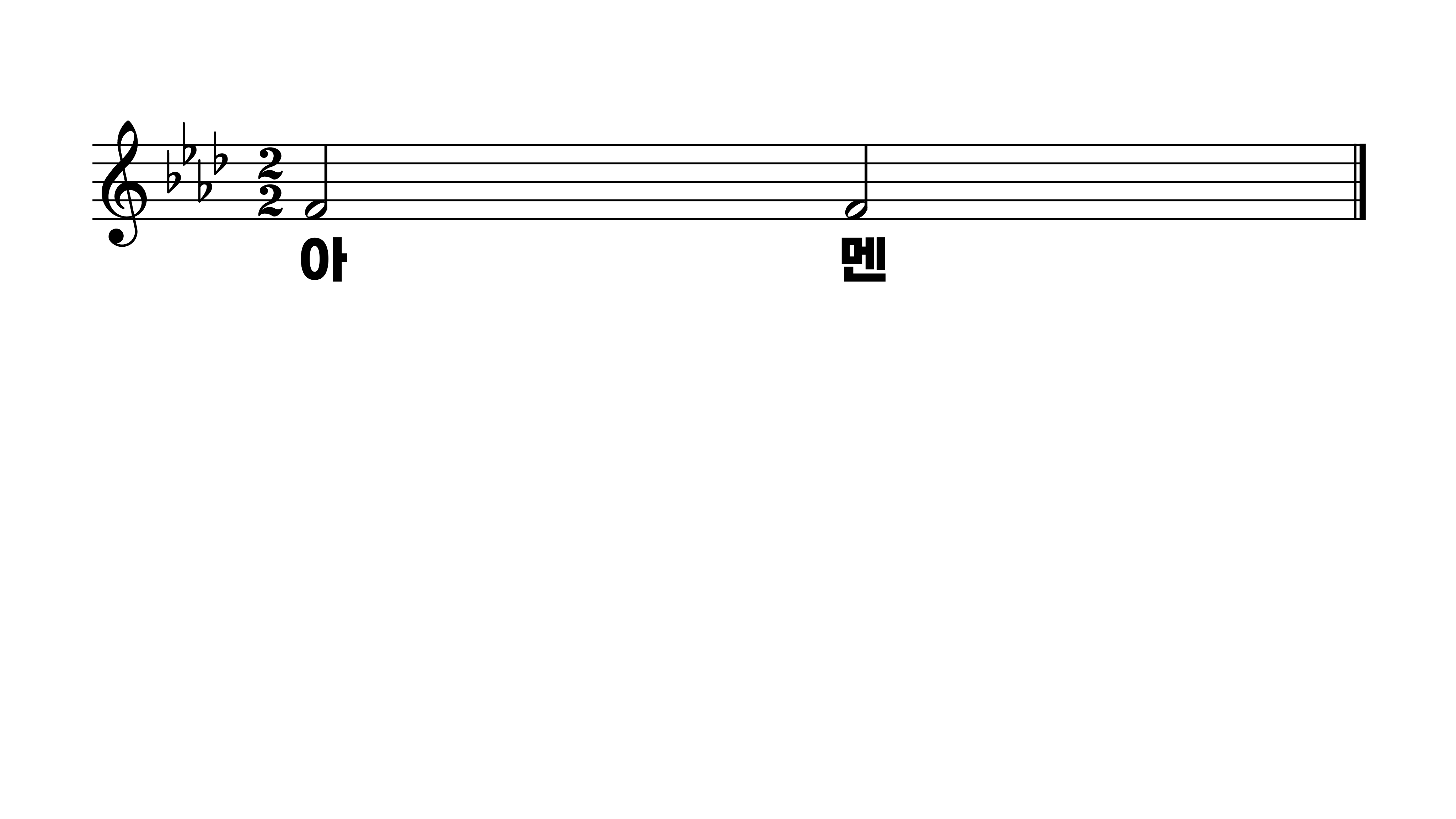 595장 나 맡은 본분은
1.나맡은본분
2.부르심받들
3.주앞에모든
4.나항상깨어